Een infrastructuur voor studentmobiliteit
MBO DIGITAAL JANUARI 2023
Infrastructuur Studentmobiliteit
Pilot Studentmobiliteit
Onderdeel van het Versnellingsplan Onderwijsinnovatie met ICT
Eerst met 3 universiteiten (EWUU Alliantie):
Universiteit Utrecht
Wageningen University
Technische Universiteit Eindhoven
Later dit voorjaar ook met de LDE Alliantie:
Universiteit Leiden
Erasmus Universiteit
TU Delft
Doel: student kan elders inschrijven “met 1 klik”!
Uitgangspunten
Student in controle
Privacy by design
Geen extra werk voor studentenadministraties
Zoveel mogelijk gebruik maken van bestaande technologiën en diensten
3
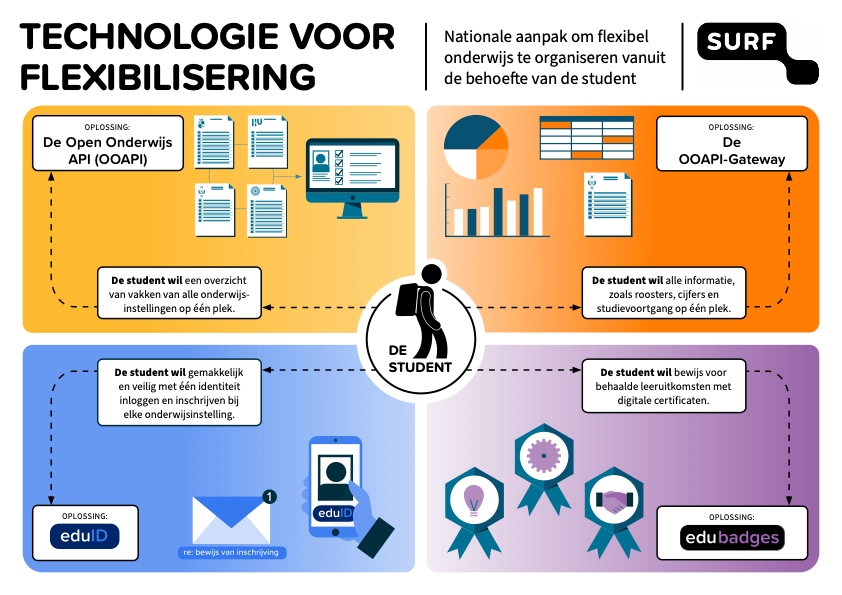 Nieuw naam: SURFeduhub
4
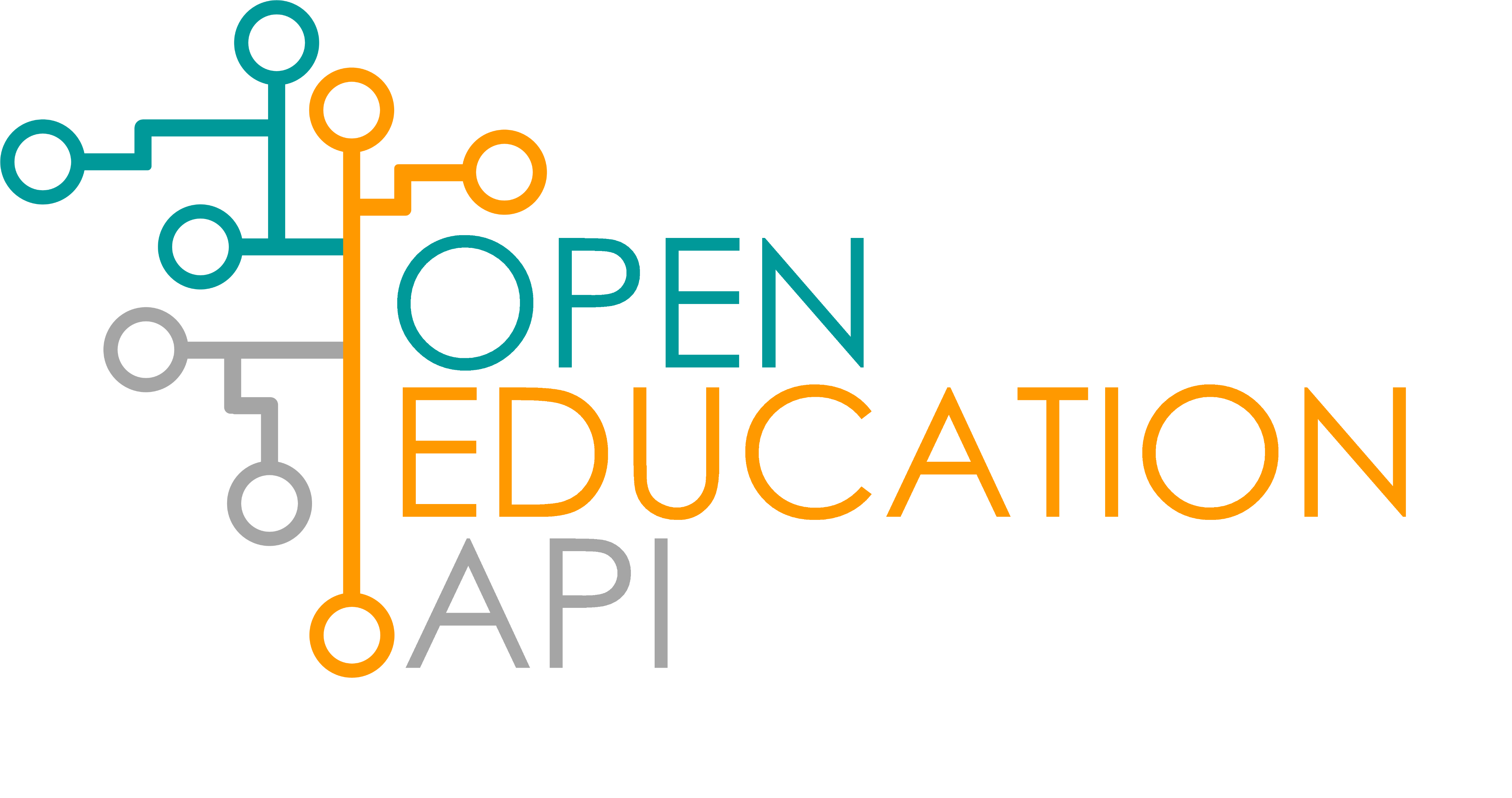 OOAPI en SURFeduhub
OOAPI
Open Onderwijs API, door instellingen samen met SURF ontwikkeld
Standaard waarmee je onderwijsdata kunt beschrijven en uitwisselen

SURFeduhub
Dienst van SURF
Verbindt data-aanbieders (onderwijsinstellingen) met data-afnemers (applicaties)
Data in OOAPI formaat
afspraken
API
techniek
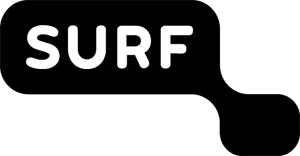 EDUHUB
5
SURFeduhub
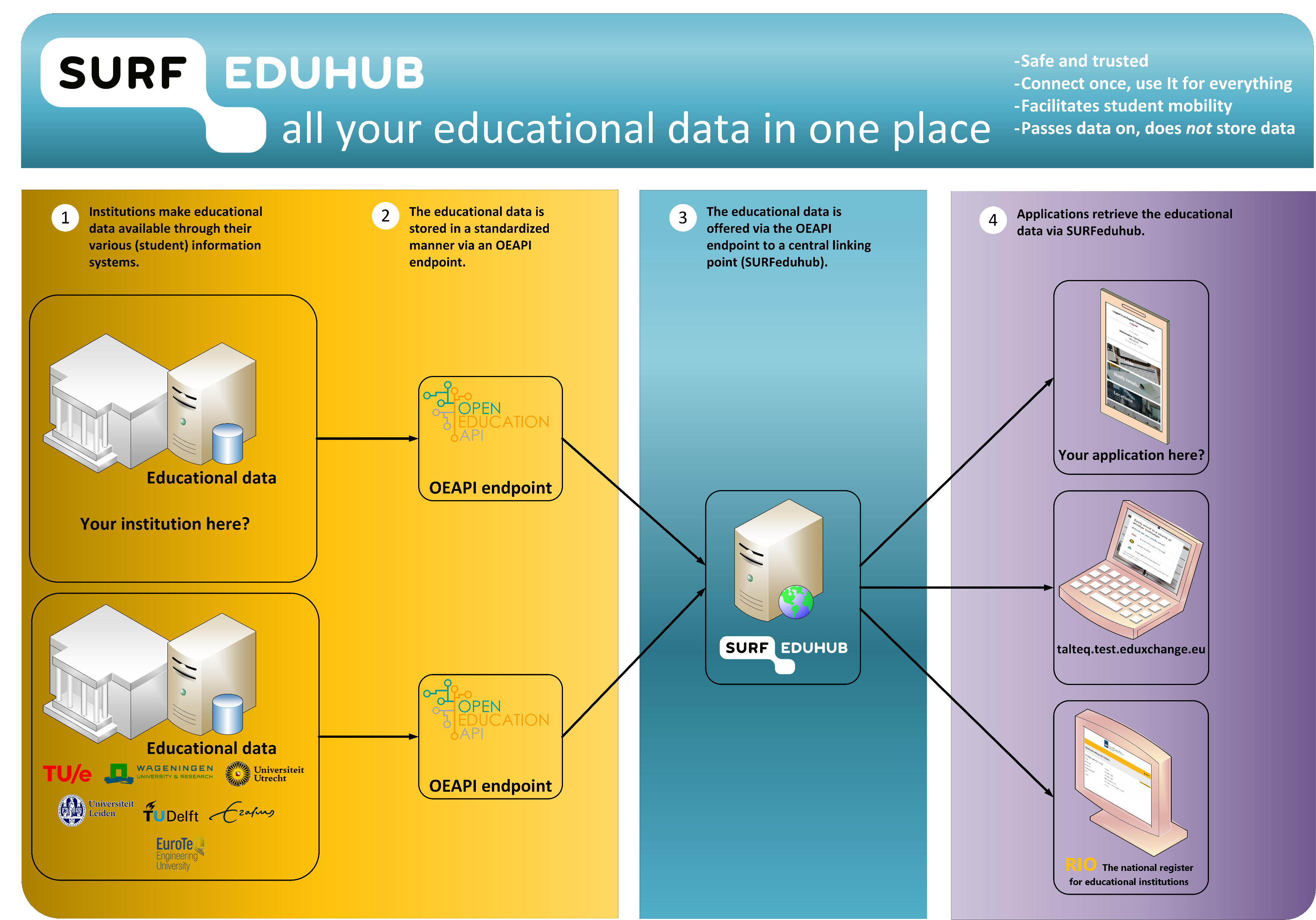 6
eduID
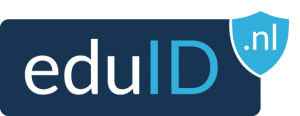 1 digitale identiteit voor studenten
Persoonsgebonden
Regie bij de student
Levenslang bruikbaar, ook na afstuderen

Student kan eduID koppelen aan een of meerdere onderwijsinstellingen
7
Overzicht infrastructuur
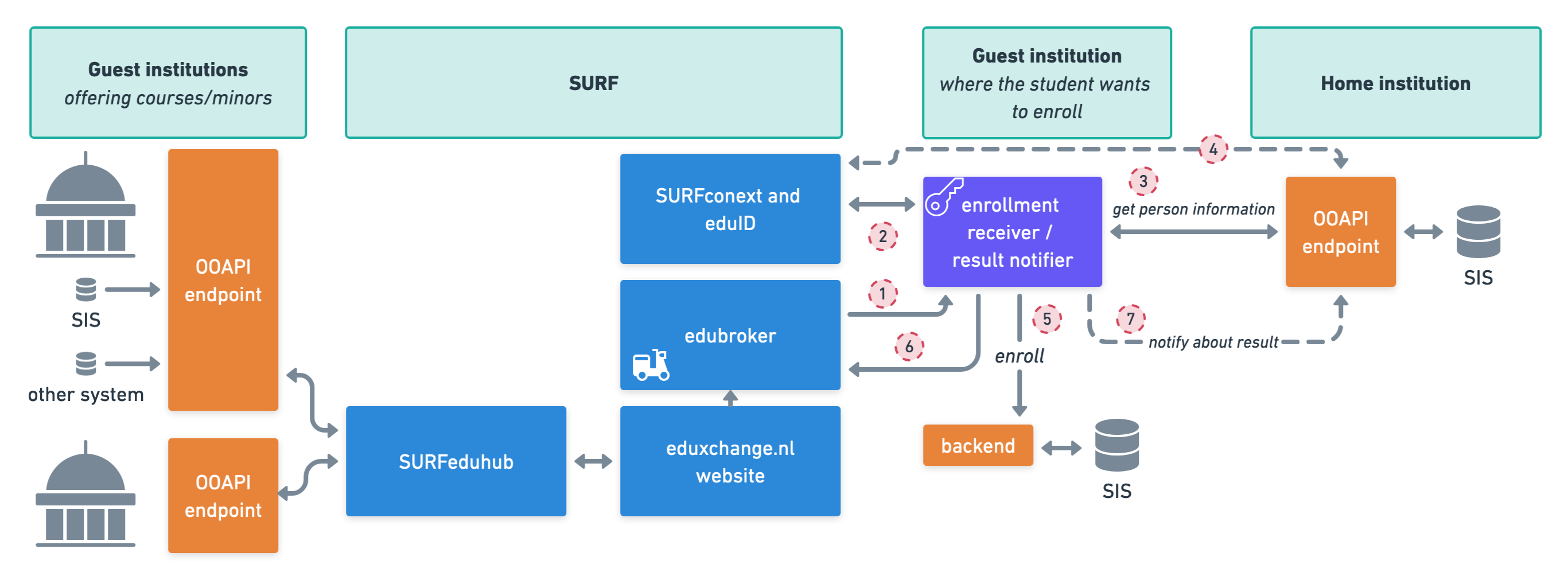 8
DEMO!
DEMo
9
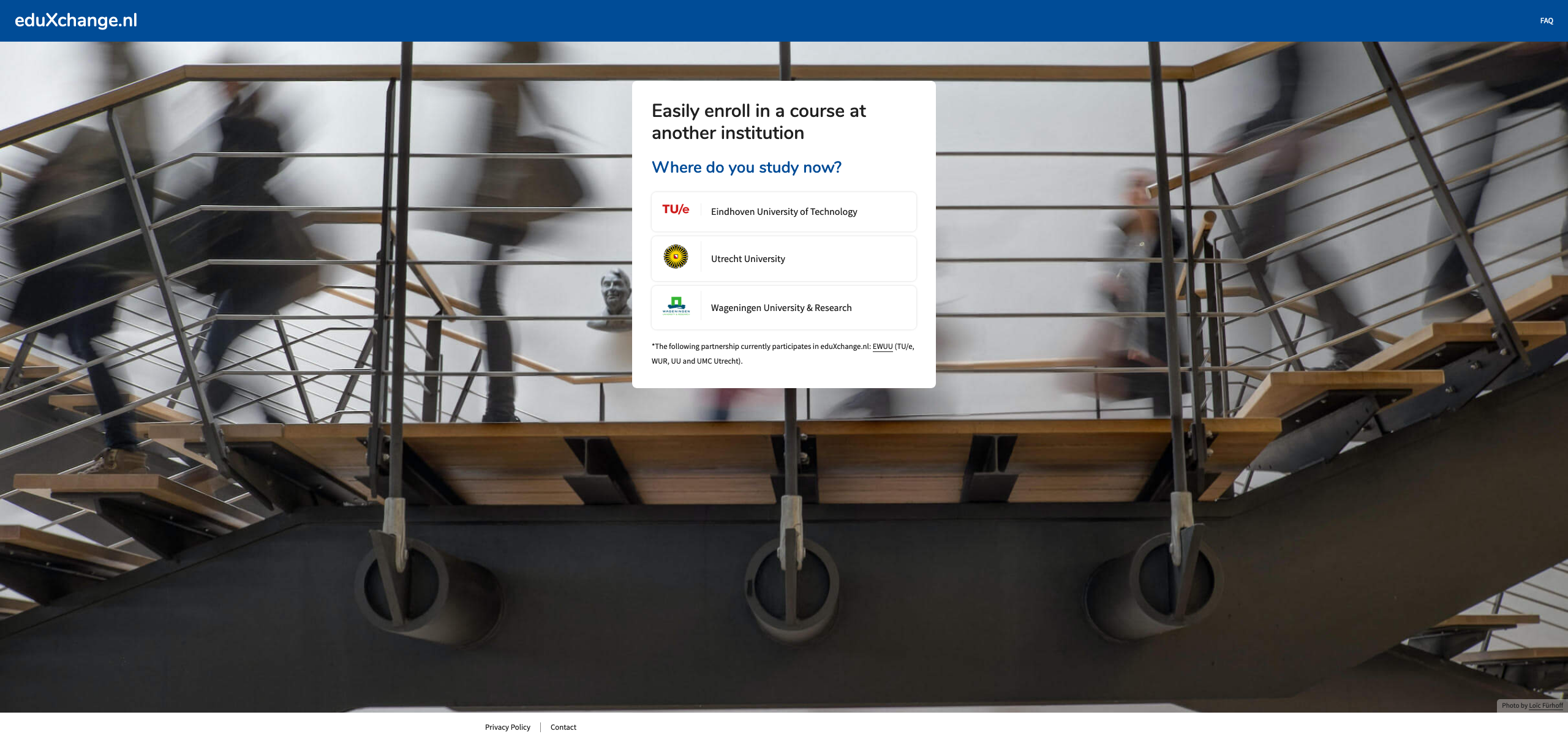 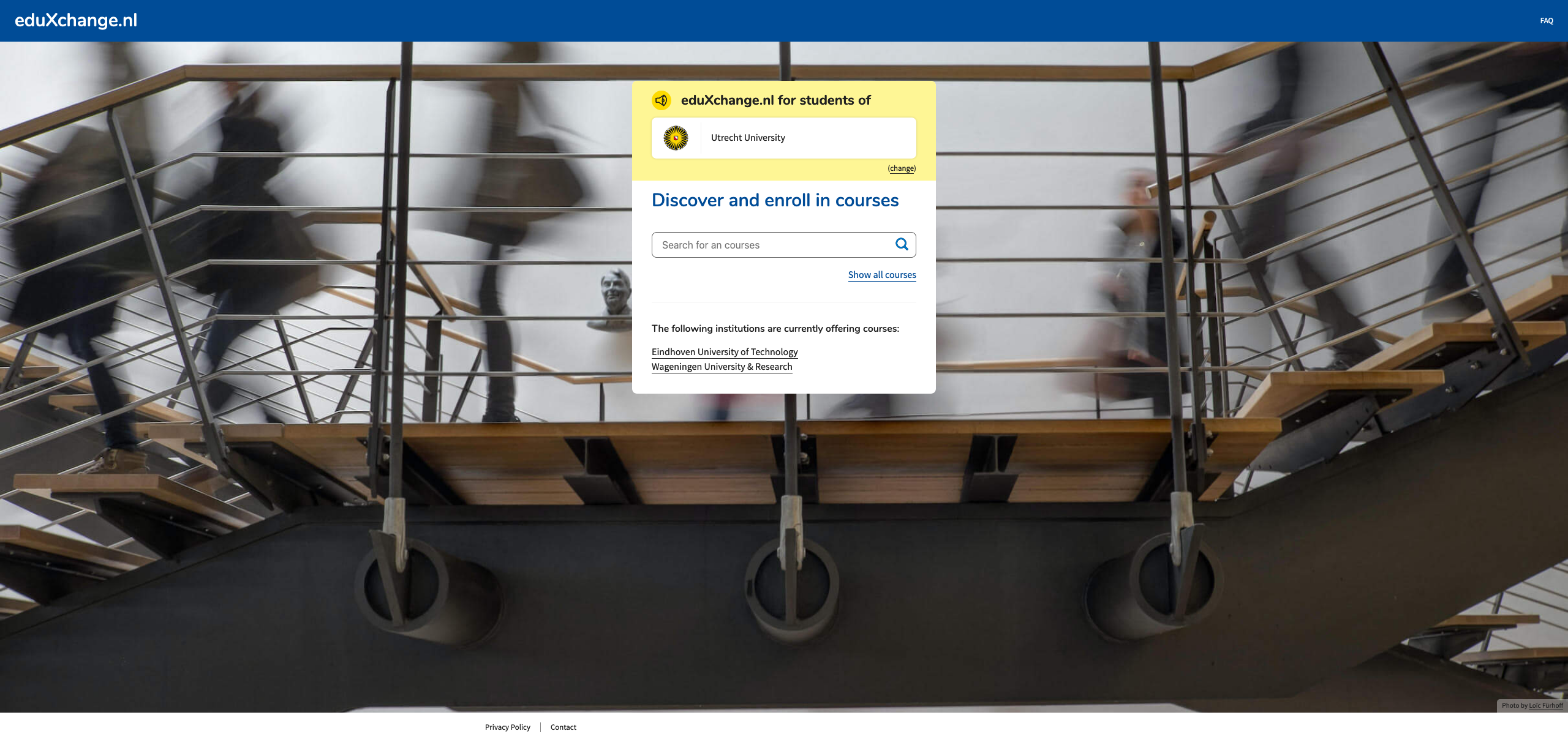 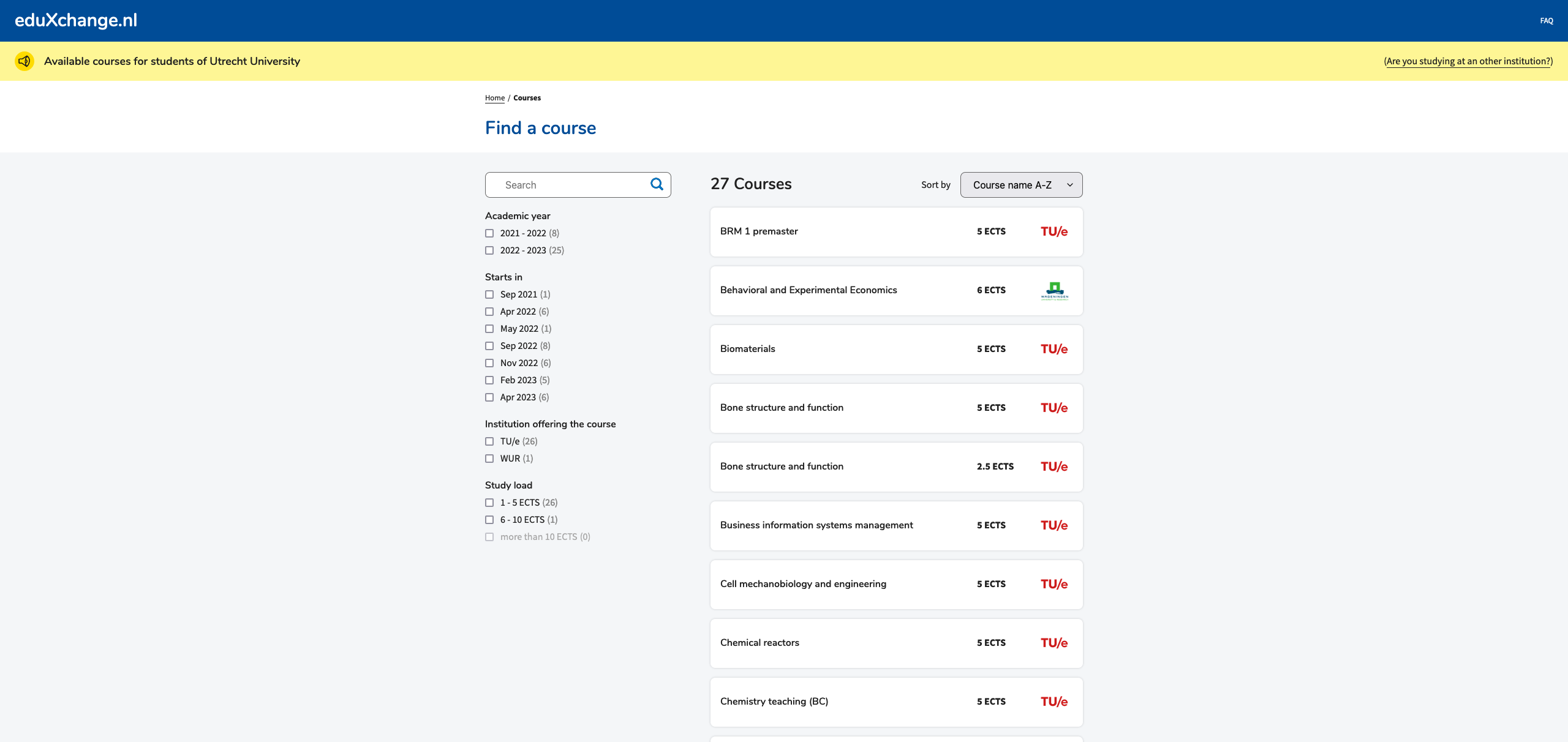 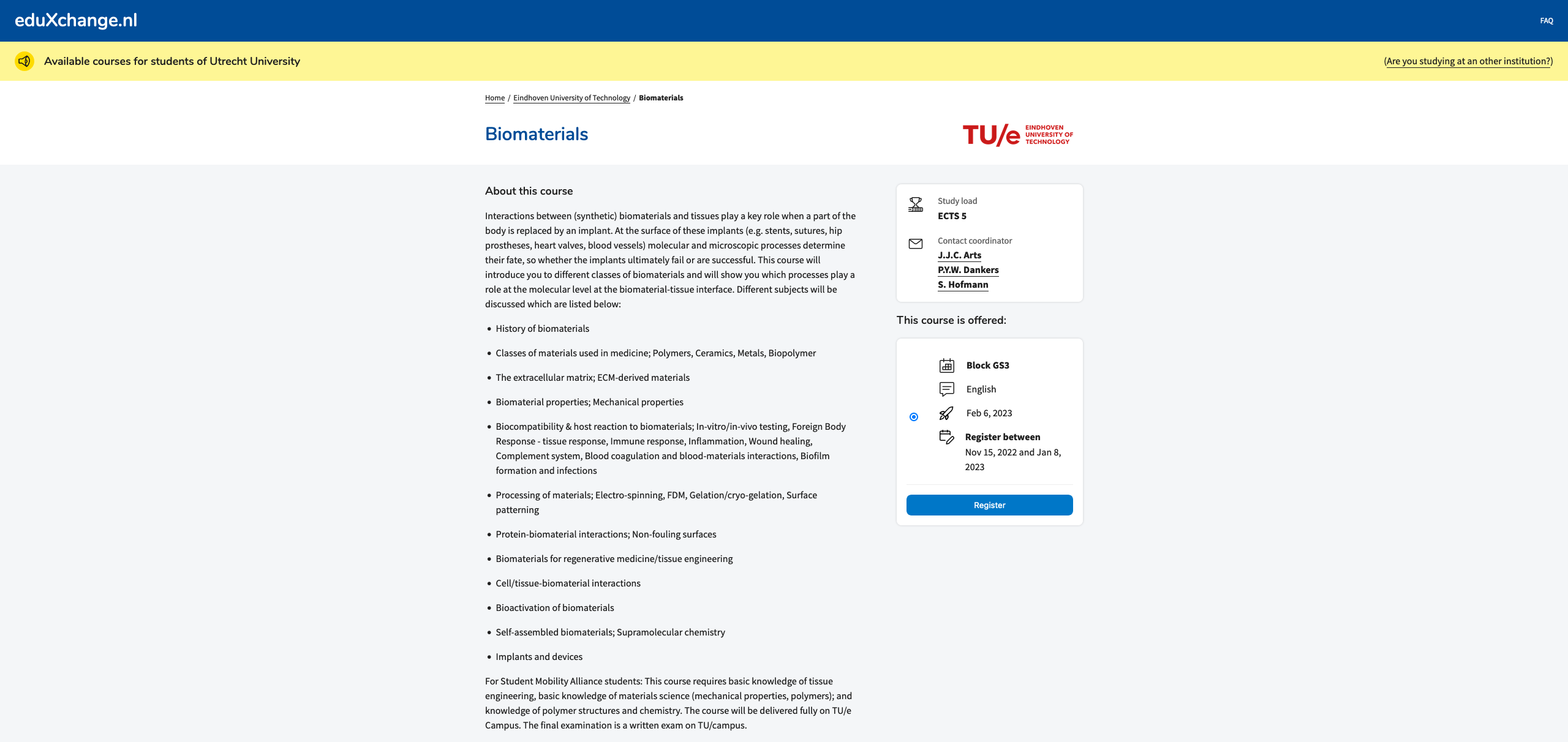 OOAPI en eduXchange.nl
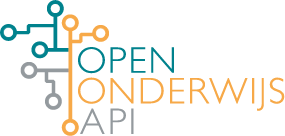 OOAPI standaard
Open standaard ontwikkeld door instellingen met SURF
Beschrijft hoe instellingen onderwijsdata kunnen uitwisselen
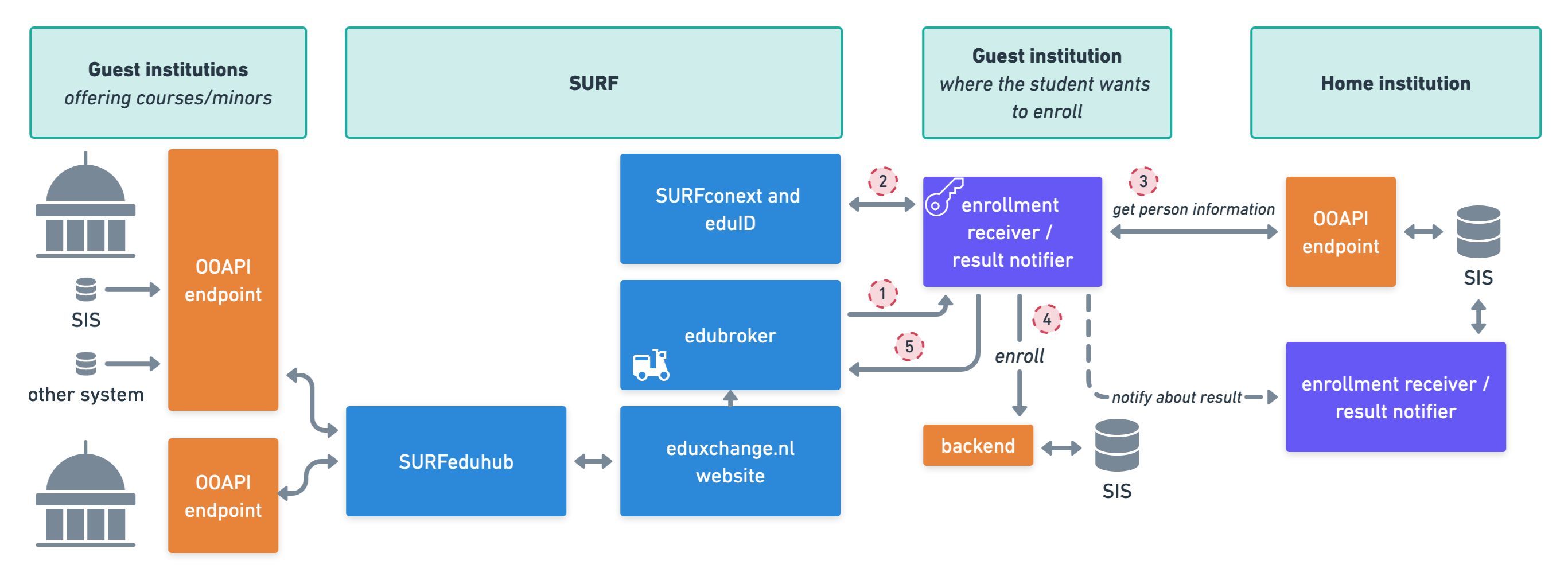 OOAPI endpoints
Een deelnemende instelling (of leverancier) implementeert een OOAPI endpoint en verbindt dat met SURFeduhub
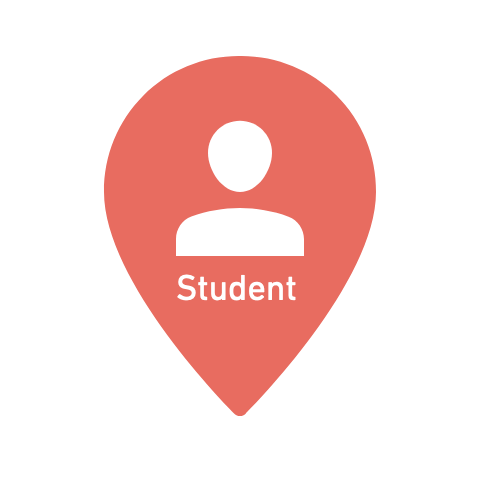 SURFeduhub
Dienst van SURF
Platform voor het uitwisselen van onderwijsdata tussen instellingen en afnemers
eduxchange.nl
Cataloguswebsite met onderwijsaanbod
14
DEMO!
DEMo
15
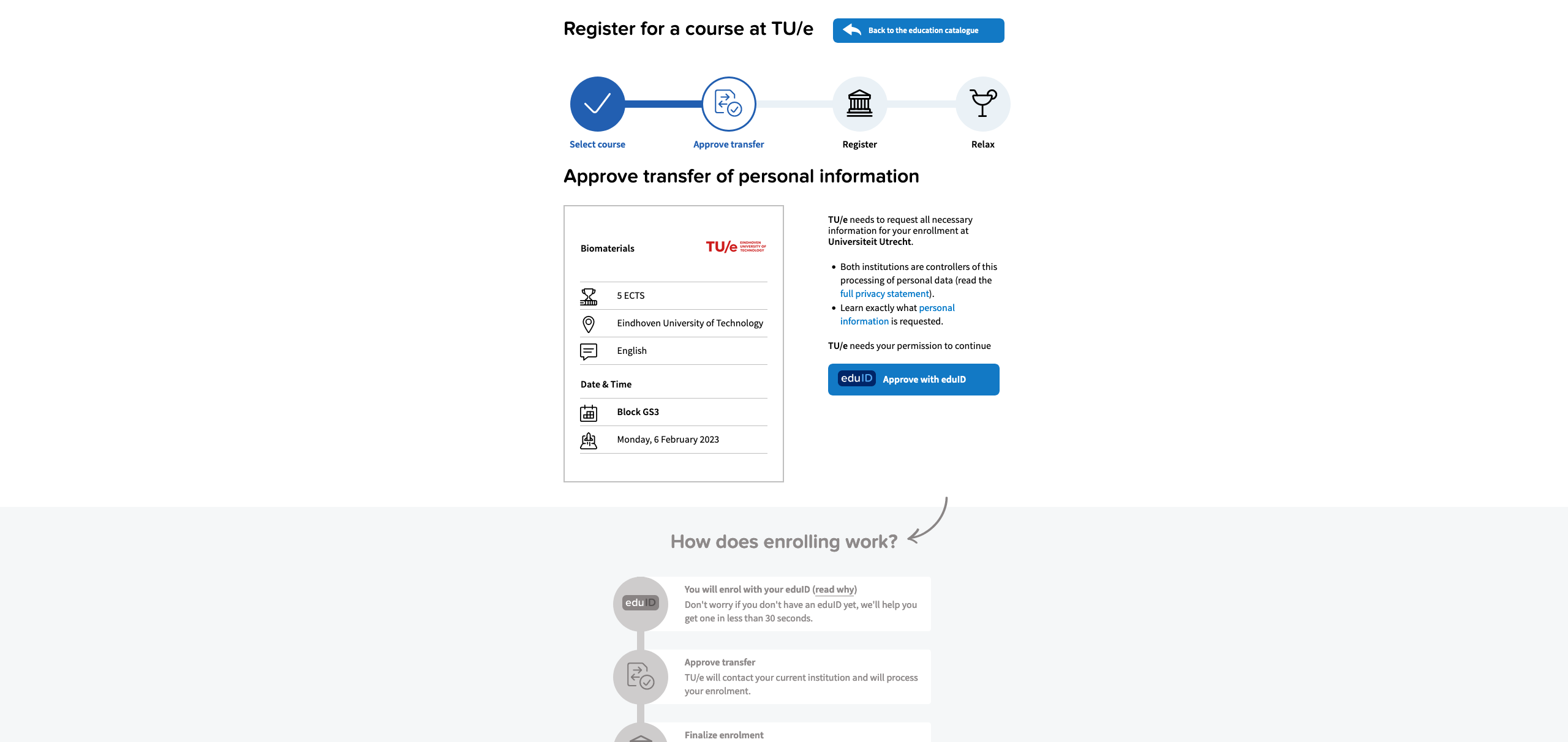 edubroker
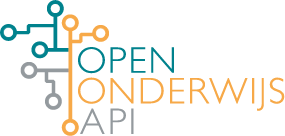 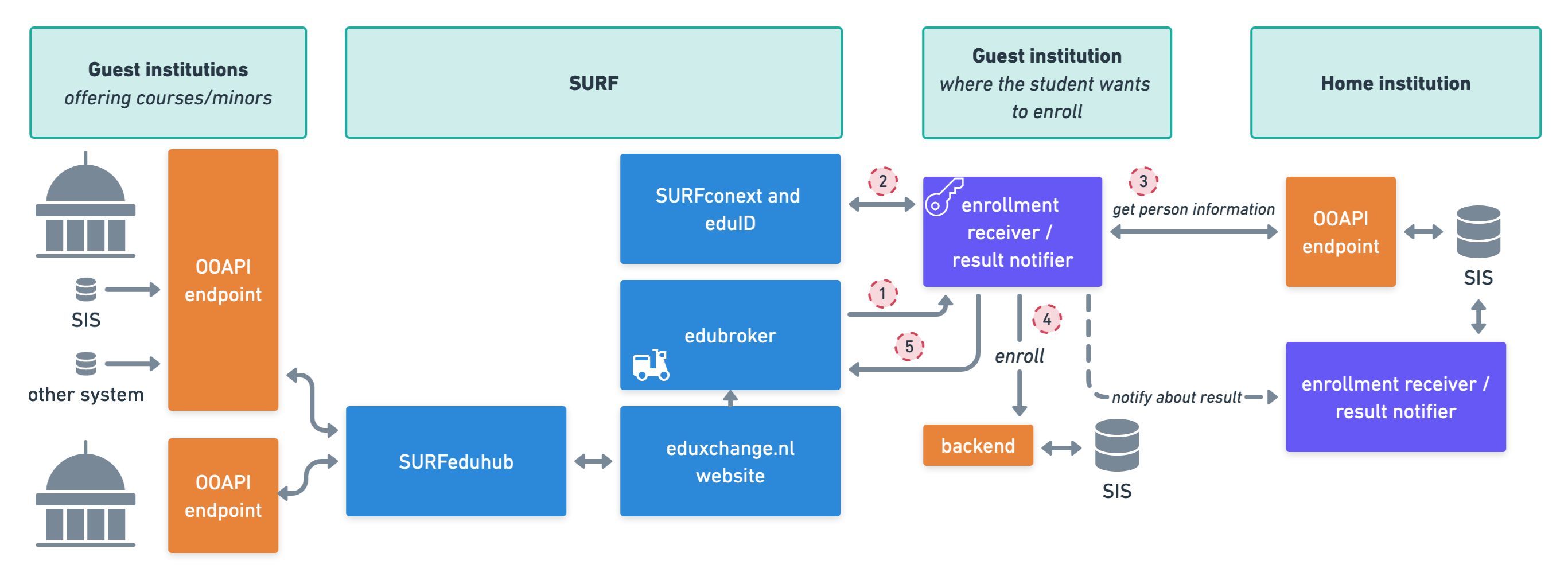 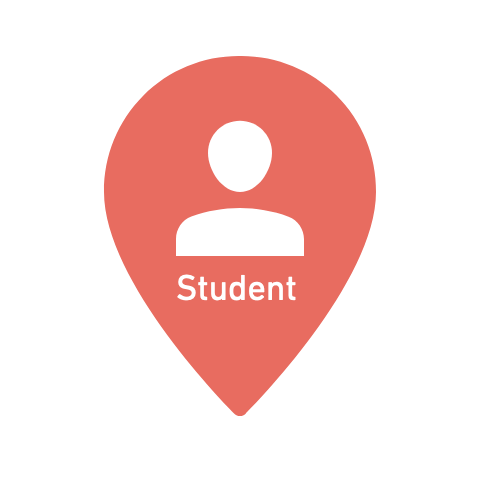 edubroker
Een door SURF ontwikkelde component die de student door het inschrijfproces begeleidt.
17
DEMO!
DEMo
(Slides)
18
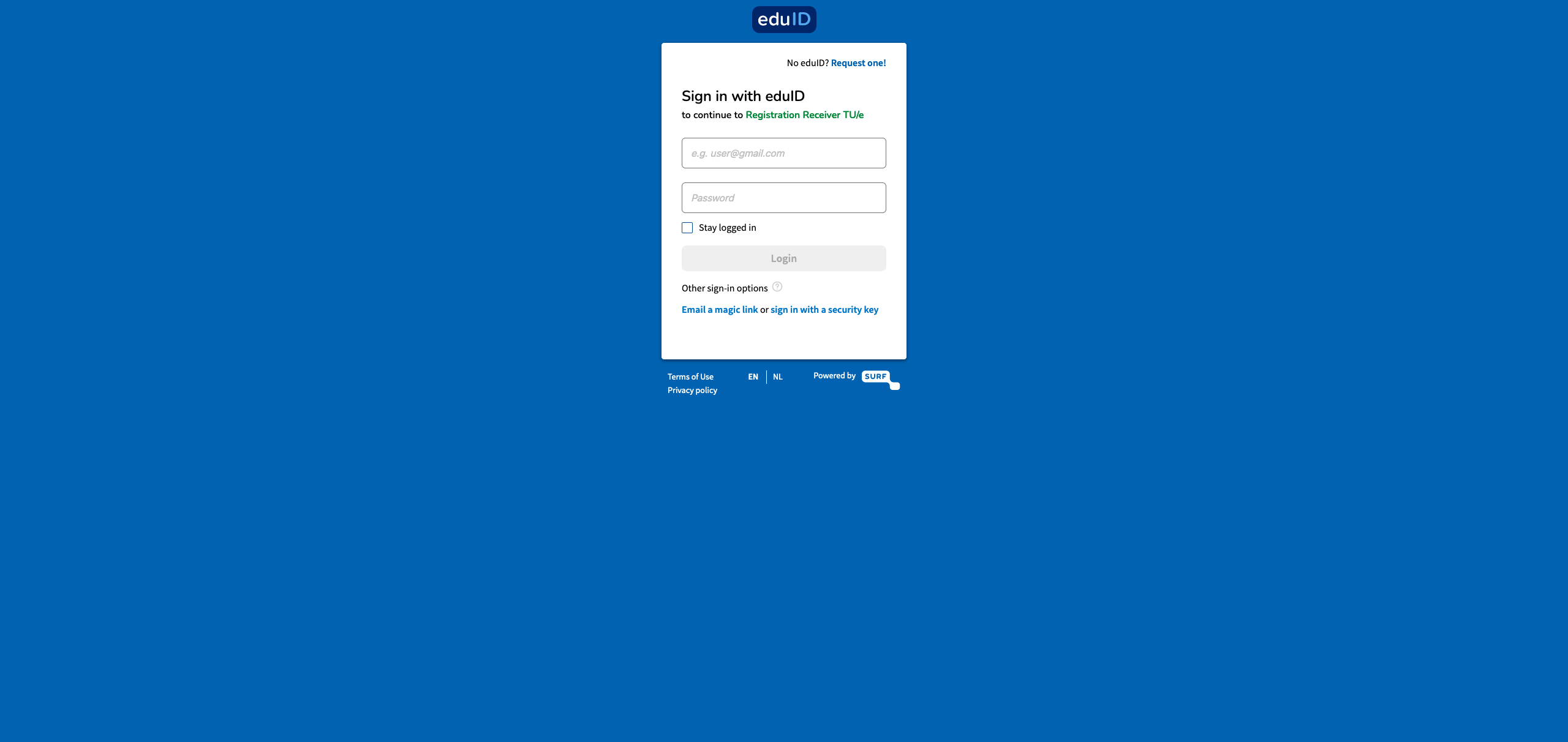 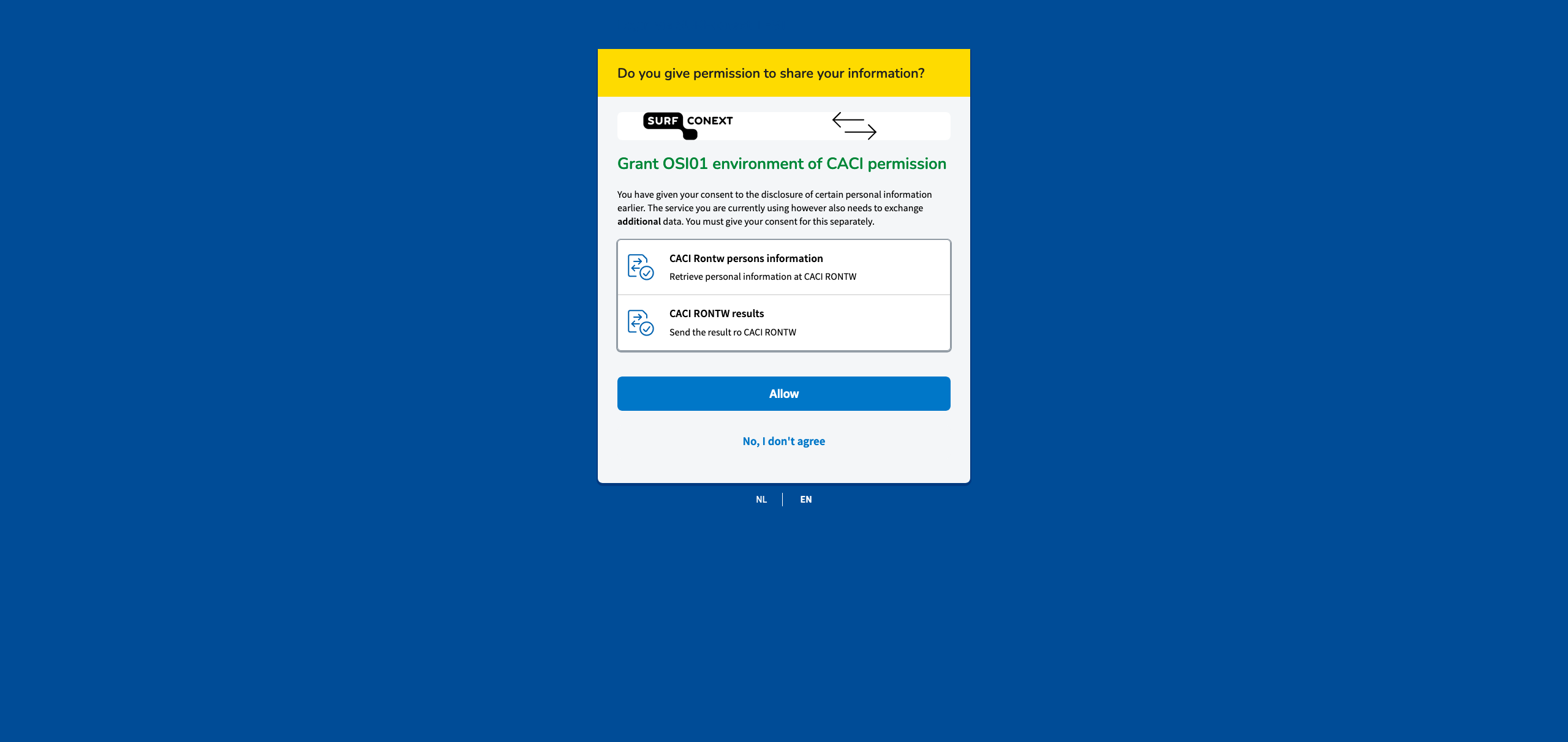 Intekenontvanger en eduID
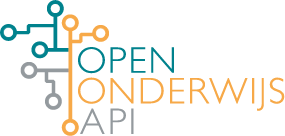 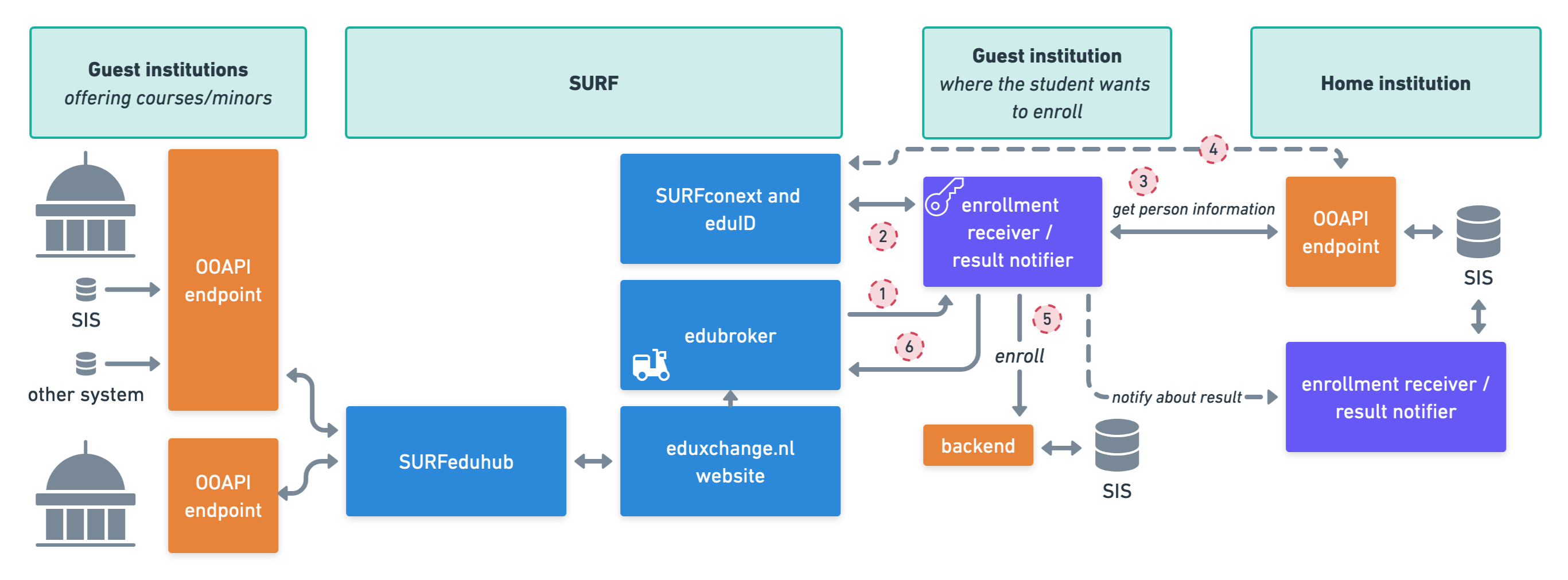 SURFconext
Gefedereerde identiteit- en inlogoplossing van SURF
eduID
1 identiteit die studenten bij meerdere instellingen kunnen gebruiken
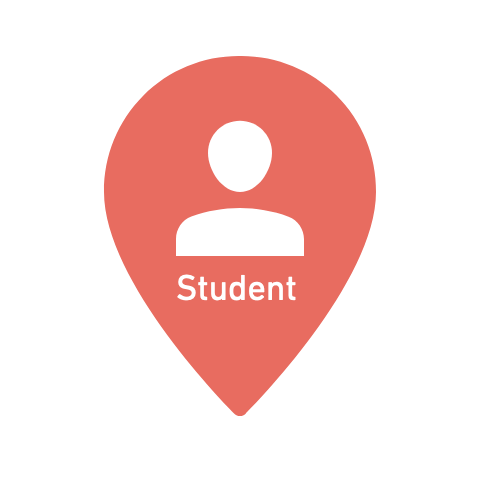 Intekenontvanger / resultaatverzender
Een component ontwikkeld door SURF
Draait in het domein van de instelling
Verantwoordelijk voor het verzamelen van informatie en het starten van de daadwerkelijke inschrijving
Slaat een ‘token’ op voor elke student
21
DEMO!
DEMo
(Slides)
22
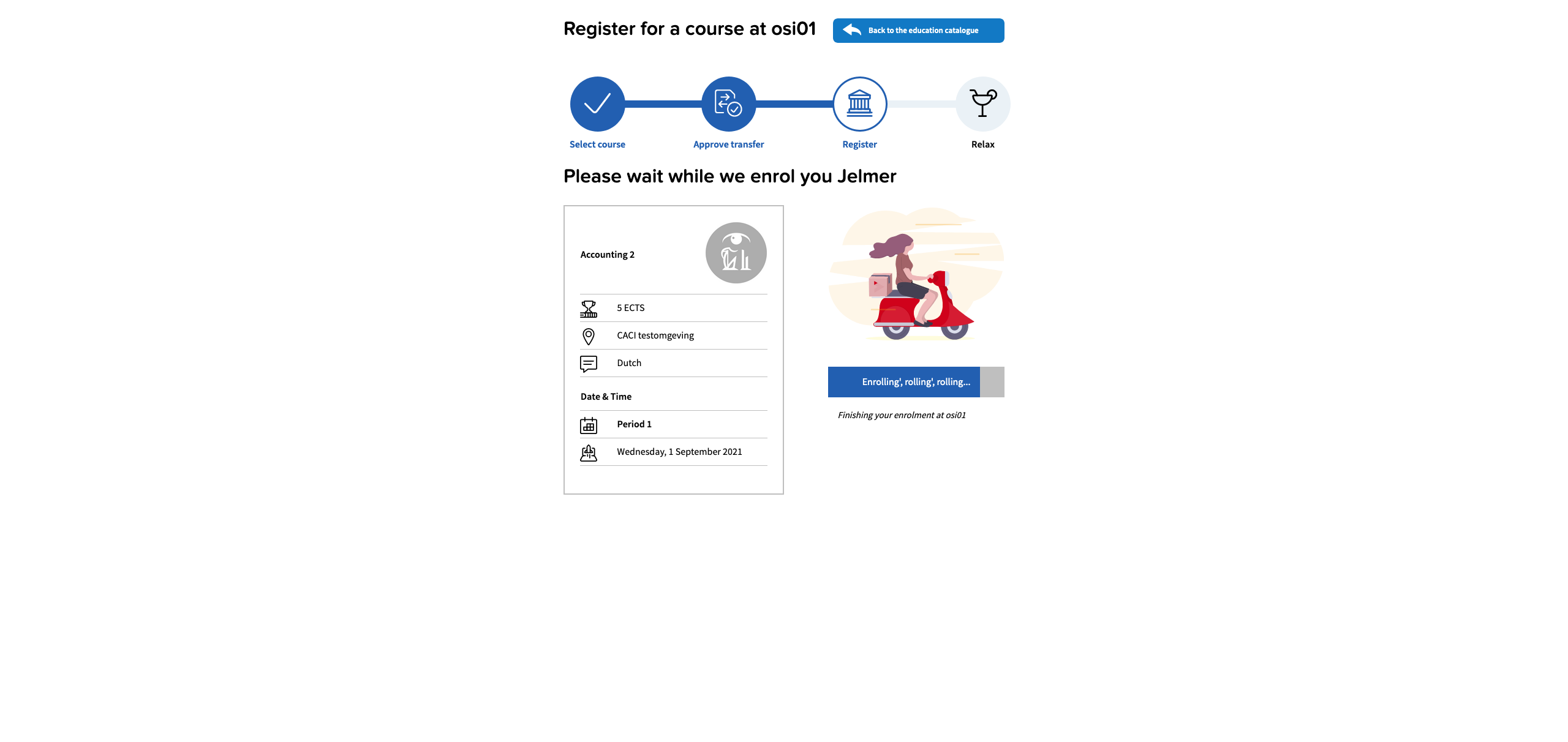 De student inschrijven
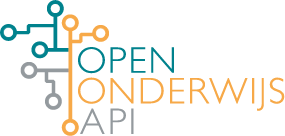 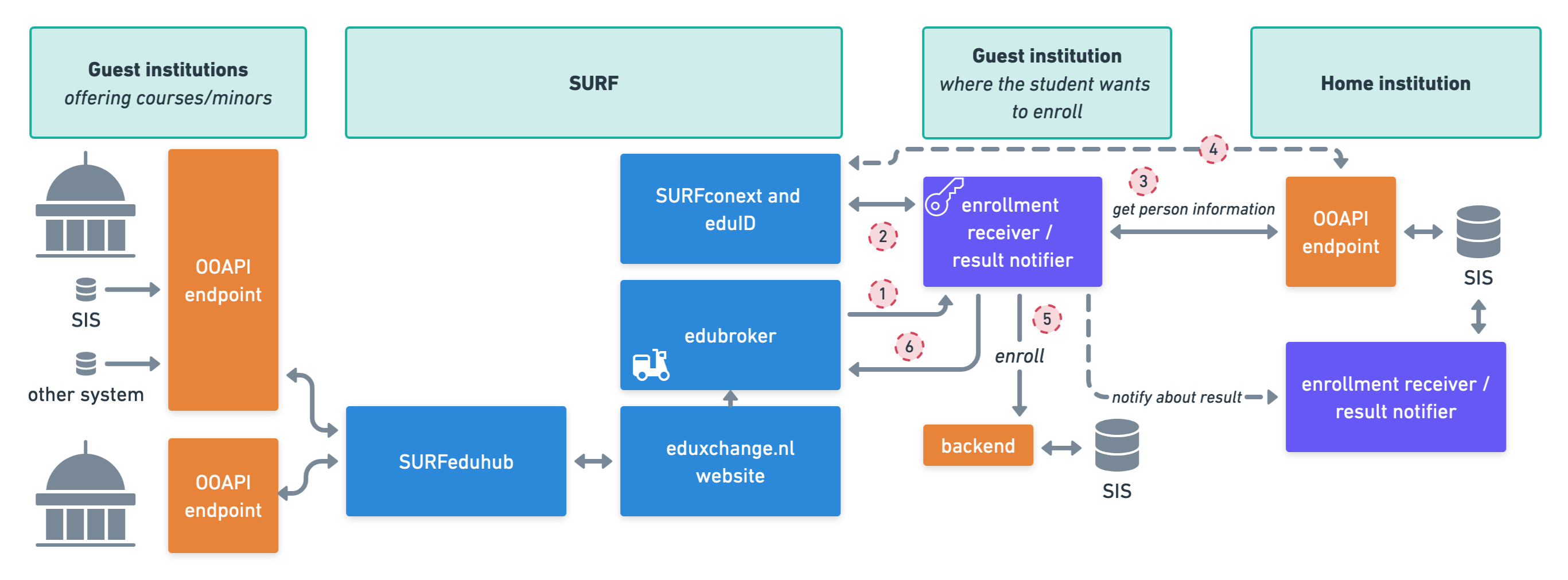 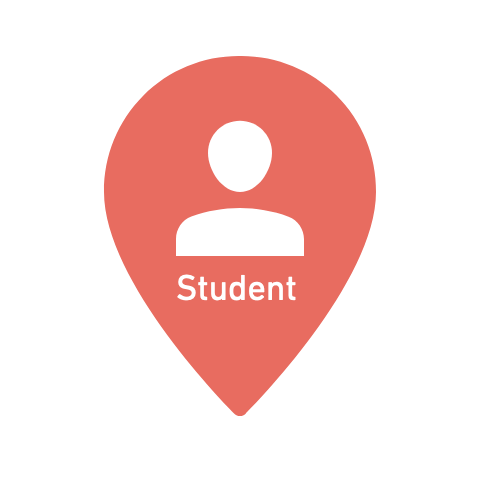 OOAPI endpoint
Thuisinstelling
Verifieerd identiteit gaststudent door ”introspection”
Backend
Een component ontwikkeld door de instelling of een leverancier
Verzorgt de daadwerkelijke inschrijving
24
DEMO!
DEMo
(Slides)
25
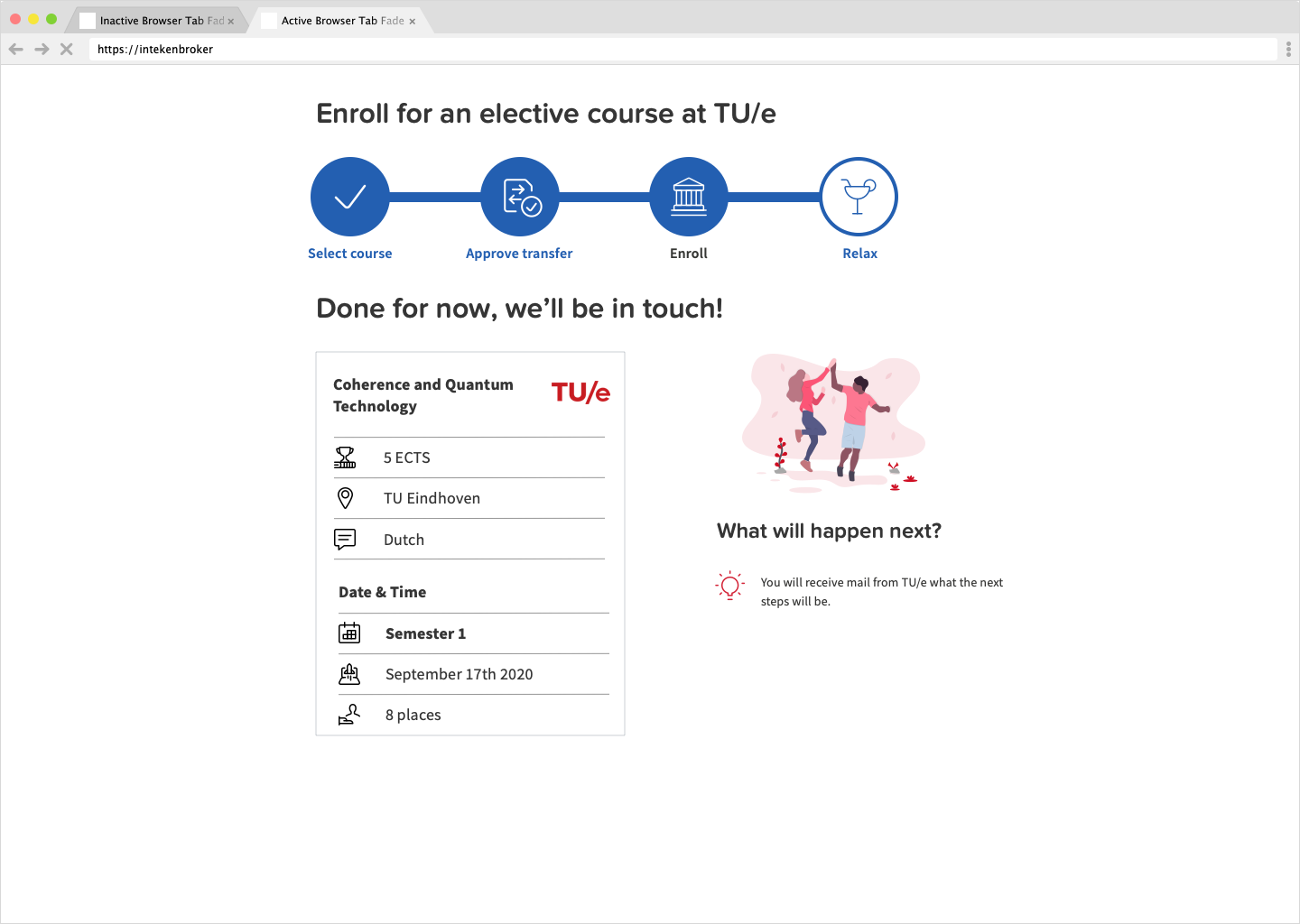 Versturen resultaat naar de thuisinstelling
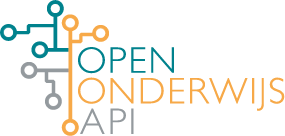 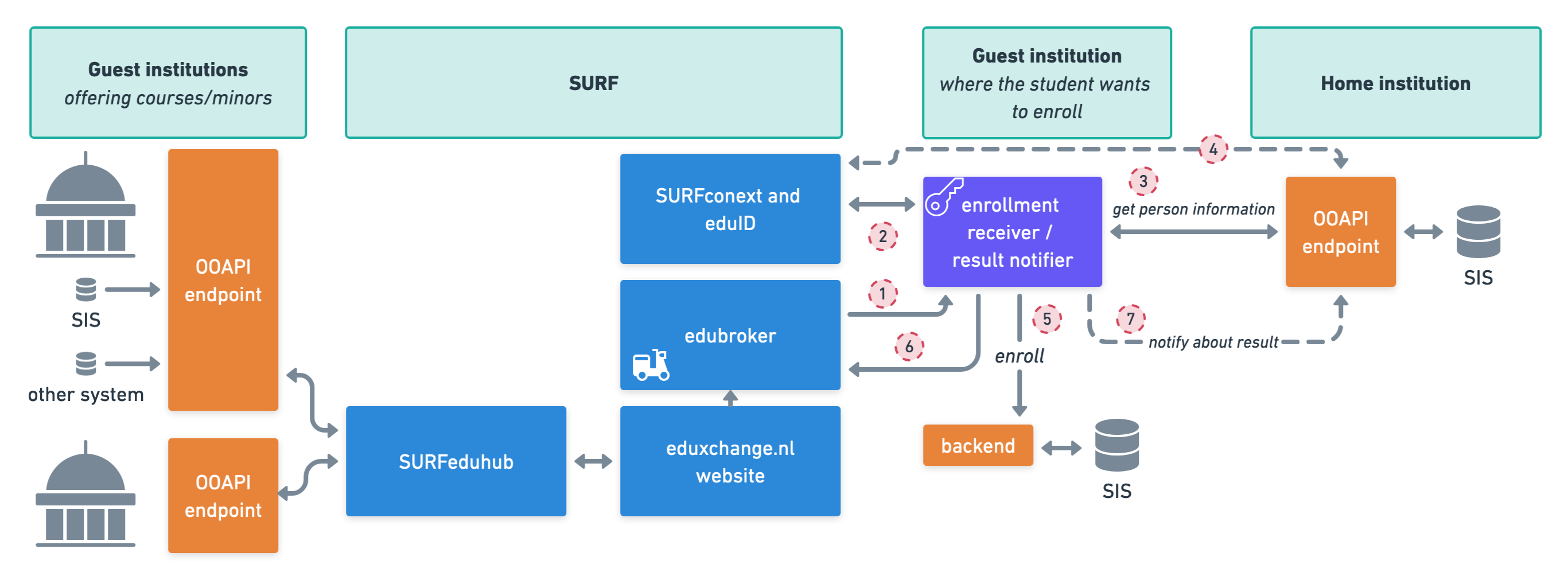 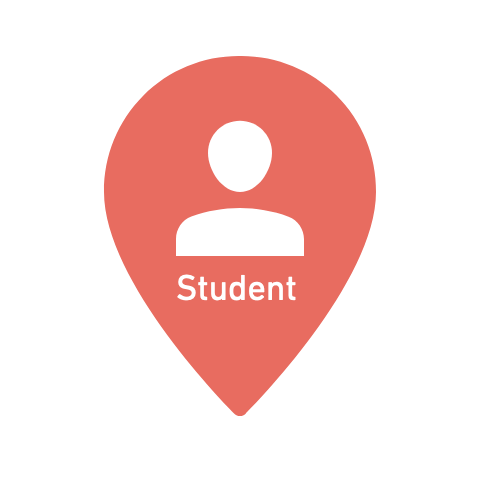 Resultaatverzender
Verstuurt het resultaat van de student naar de thuisinstelling
Op een later moment
27
Overzicht infrastructuur
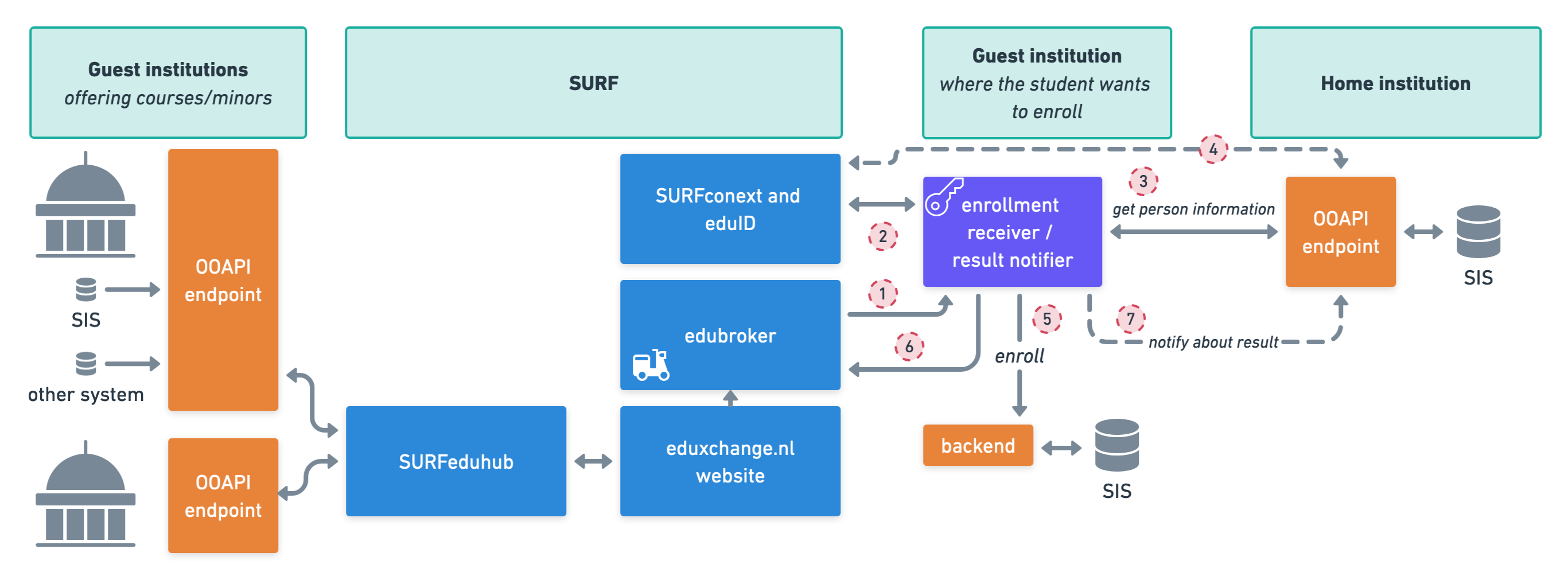 28
eduXchange 2.0
Gaat dit voorjaar in productie
Met de LDE alliantie: Leiden, Delft, Erasmus
Nieuwe functionaliteiten:
Minoren
Uitgebreidere checks op “mag dit”: nieuwe afspraken en techniek zodat thuisinstelling en gastinstelling automatisch kunnen checken of een student zich mag inschrijven
29
Jelmer de Ronde
E-mail: jelmer.deronde@surf.nl
www.surf.nl
Samen aanjagen van vernieuwing
30
Samen aanjagen van vernieuwing